Six Sessions to Launch YOUR Business
Session Two
Empowered
 University
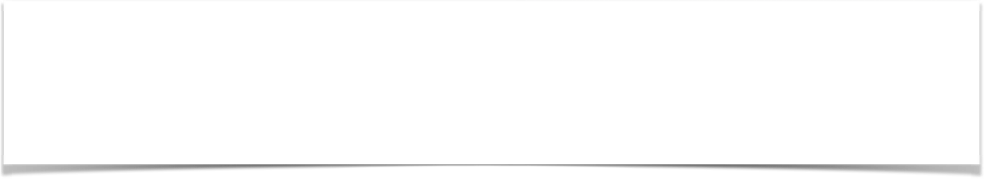 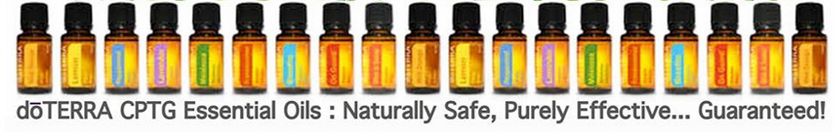 Product of the product
Know your oils!
Using is the first step!
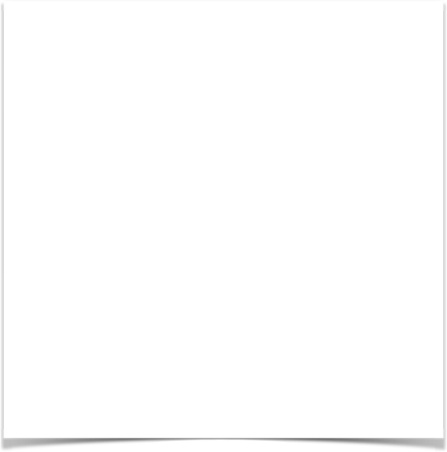 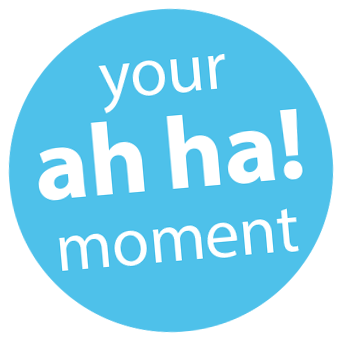 Belief: In Product
Have you had your “ah-ha” moment?
Do you think they work?

What if I said you can no longer have oils in your home?

Have they personally impacted you?
Job or Hobby?
Treating like a job
Make time for your business
You will make team calls
You will be engaged in good communication with upline/downline/mentor
You will be actively looking to have personal development
You will be consistent in classes, Membership Overviews, Business Overviews, educating users
Treating like a hobby
Will make time if it fits
Being on  team Facebook page is not a priority 
Communicates with upline/downline/mentor when convenient 
Host classes when it’s convenient 
Take huge chunks of time off
Expects others to grow your business
Decide, Communicate, Commit
Now that you have decided, let’s look at your schedule!!
You have to make time for your business!
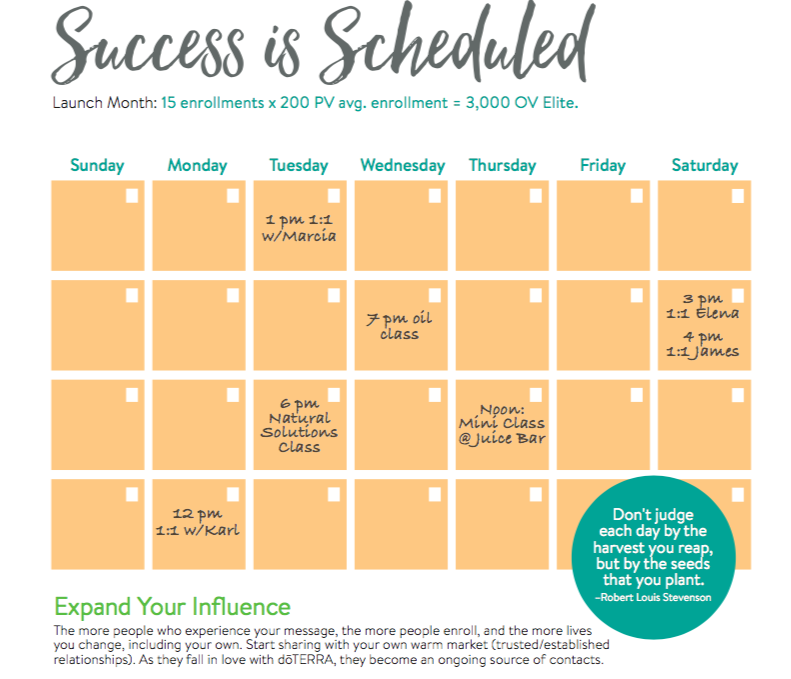 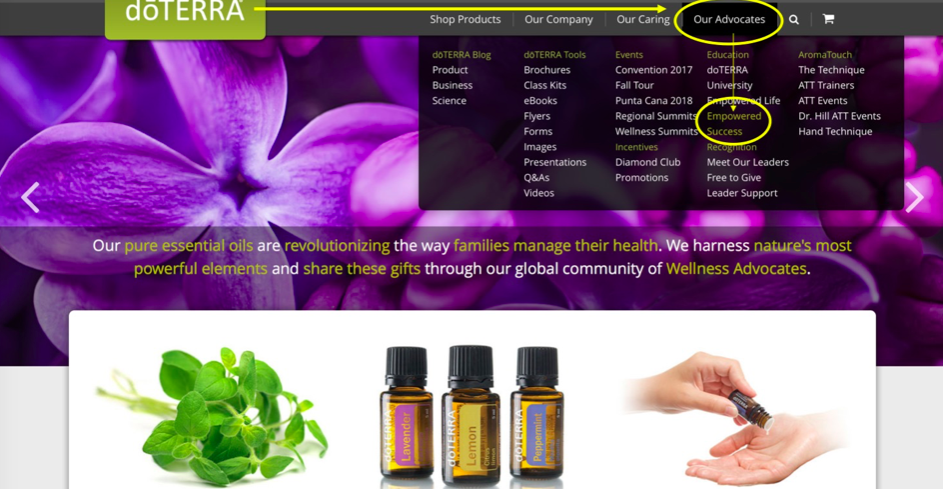 Where to find material?
doterra.com
“Our advocates”
“Empowered Success”
Download or Buy
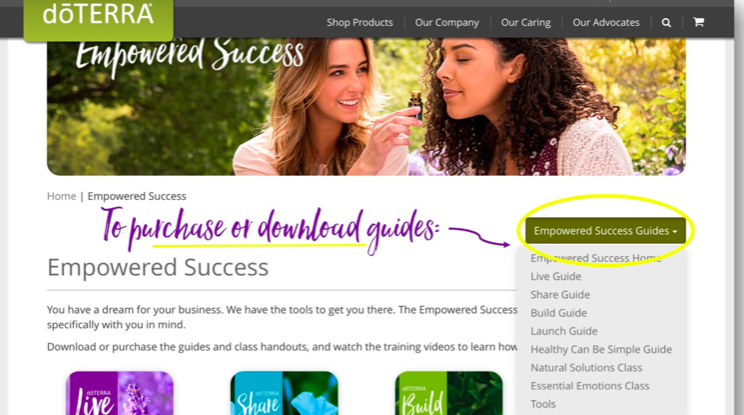 Keys to Launch
Work with your upline and schedule 2-4 classes in the next 3 weeks.
Teach them yourself or your coach can teach 1 or 2 of them
We want quality not quantity 
Getting qualified people there….how to do it?
What’s the best way to connect with your network?
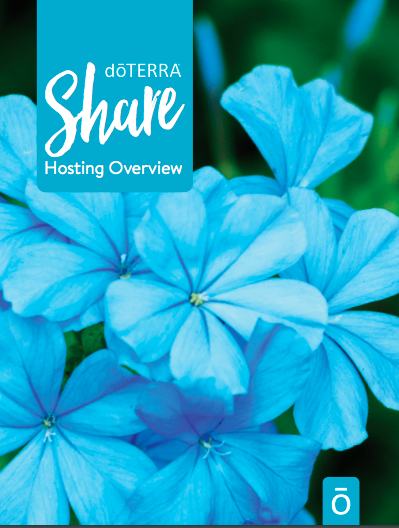 Share Guide
Your tool for hosting a class!

Download and use to plan your first appointment or class!
Upline not close?
Use Class in a Box
Do a FaceTime/Zoom Chat with your mentor to learn how to do a class
Watching training videos and jump in!
Do a FaceTime/Zoom Chat class with your mentor!
Friends or Family Not Close
Invite to an on line class that you are teaching (zoom, google hangout, Skype)
Send samples and class material ahead of time
Teach just like a live class!
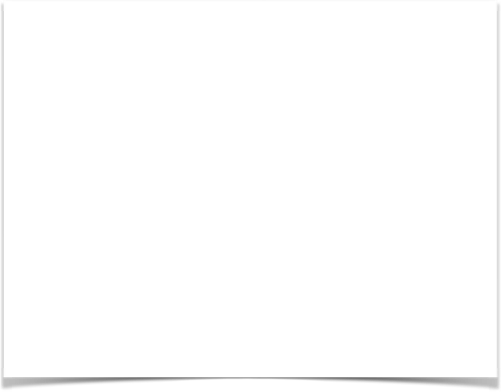 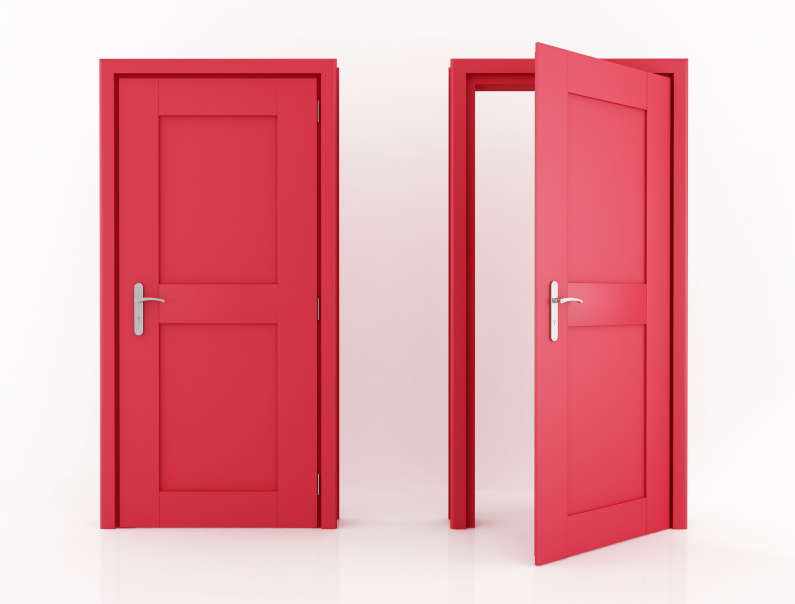 How to Invite!
Seek openness 
Ask four questions: 
Are you interested in learning about natural solutions?
What do you know about essential oils?
Are you interested in learning more?
Would it be okay if I invited you to an essential oil class?
Questions are from EDGE Success
Class Material
Natural Solutions Class
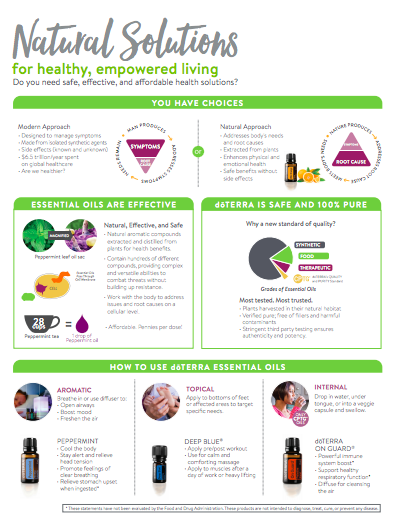 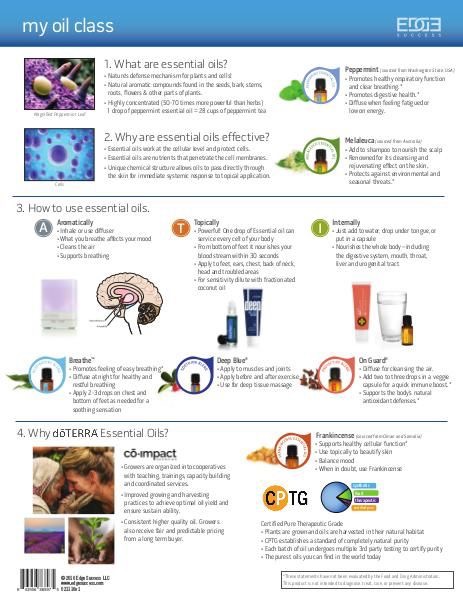 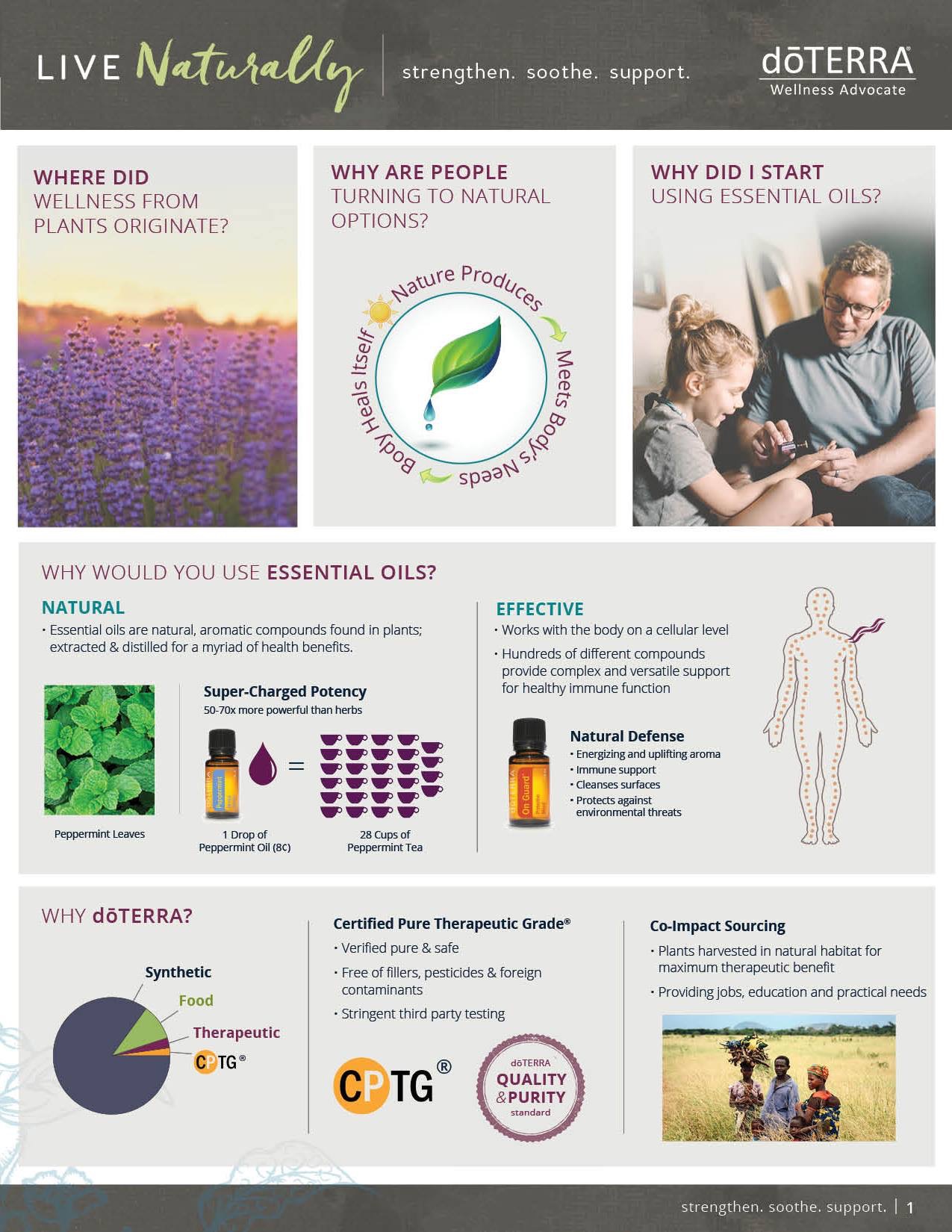 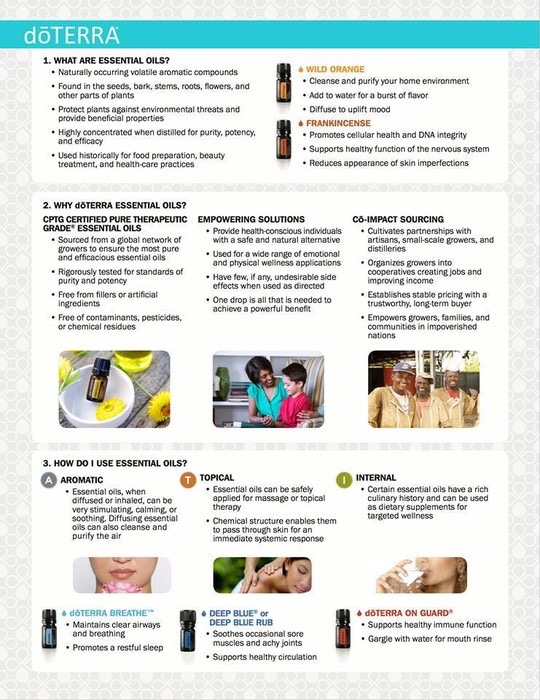 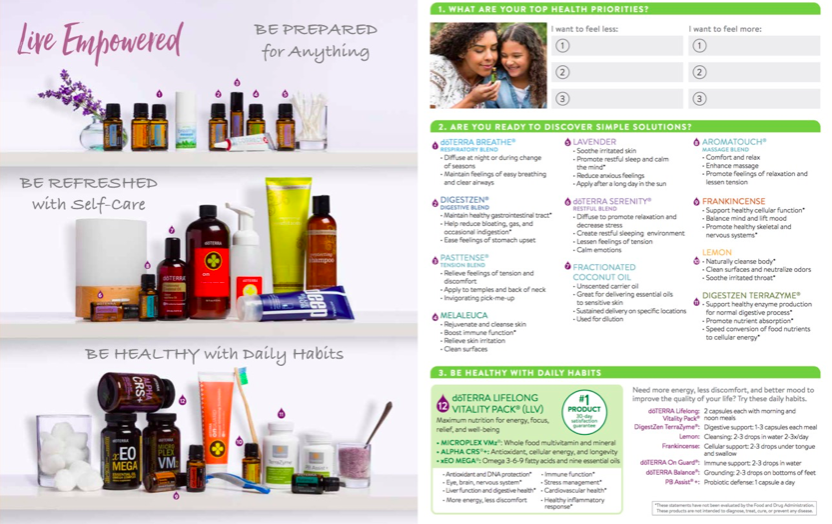 “Thank you so much for coming to my class! I love educating and empowering other on essential oils!If you would like to make dōTERRA part of your life, awesome, I’ll show you how to do that. If not, I am so glad I was the one to educate you on oils!”
–Good Close
Wholesale Customer vs. 
Wellness Advocate
Book Classes from Classes
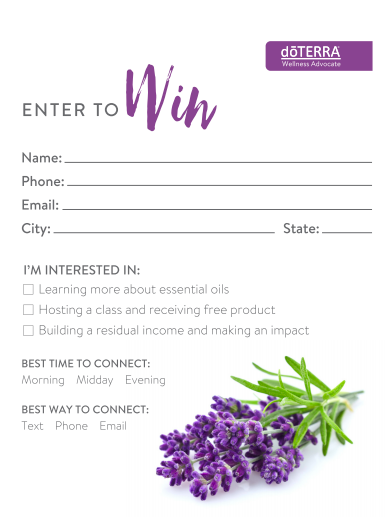 Hand out drawing form at the end of class
Anyone who books class that night you offer free oil (give to them at the night of the class)
Schedule Live at time of enrollment
Book classes at Live Guide Overview
Ask for referrals 
Drawing form on doTERRA.com, Empowered Success tools
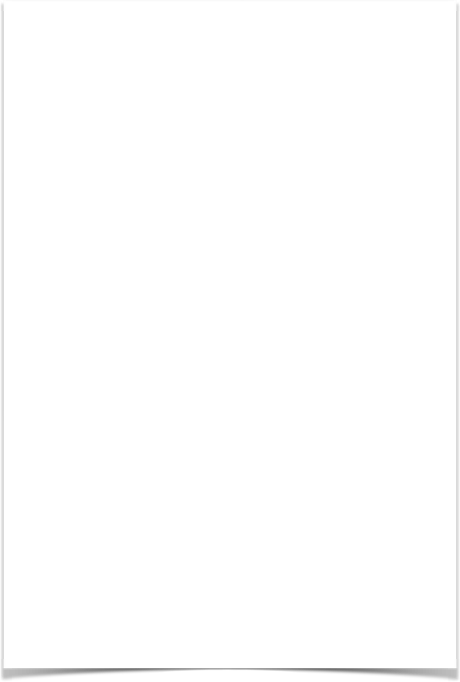 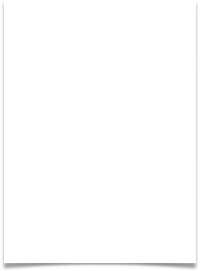 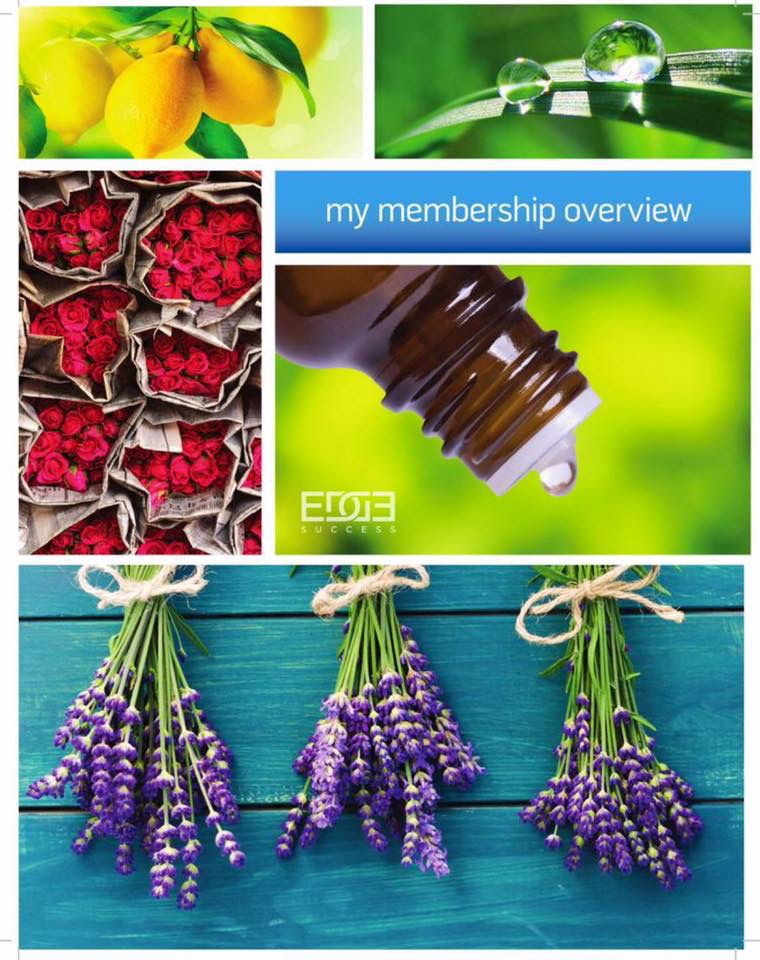 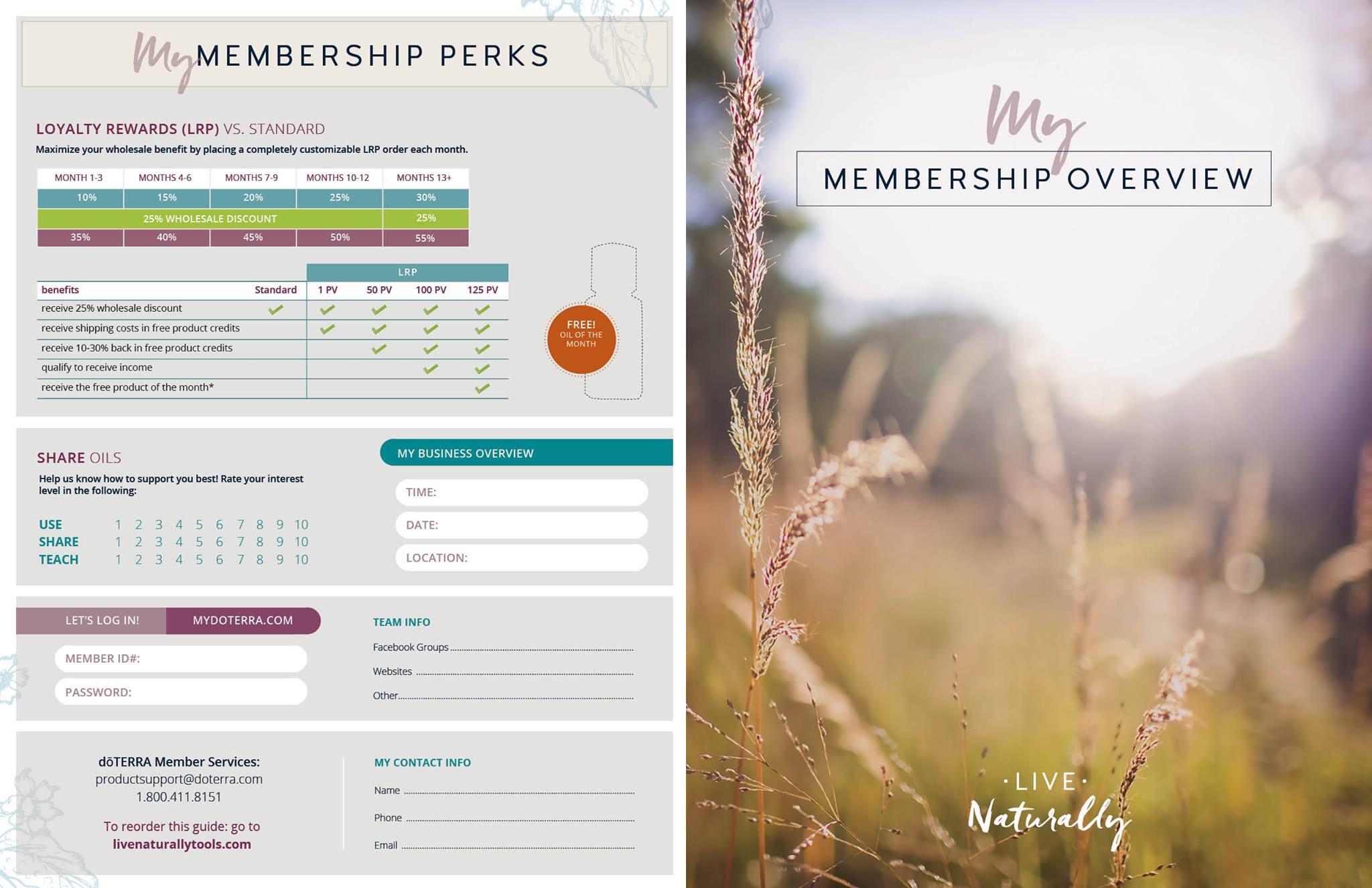 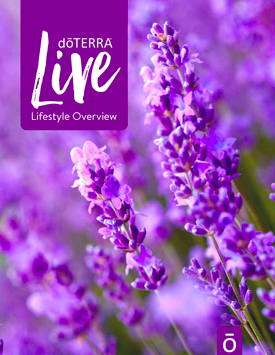 Success is in the follow up
Lifestyle
Overviews
Cultivates relationships
Teach about the products

Teach about the buying options

Teach them how to log into their officeSchedule when they enroll
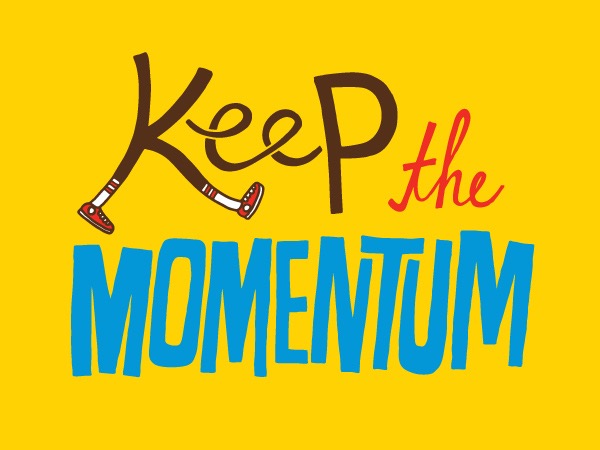 Be Consistent in teaching
No matter your level of commitment!

You’ll build a level of trust with your team the more consistent you are.
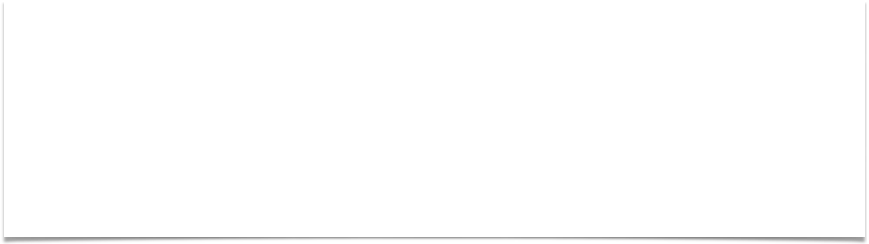 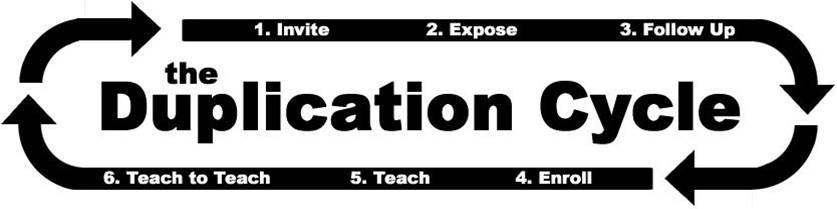 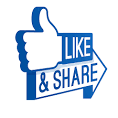 Plug into the team
Team Calls

Team Facebook page

Team Events
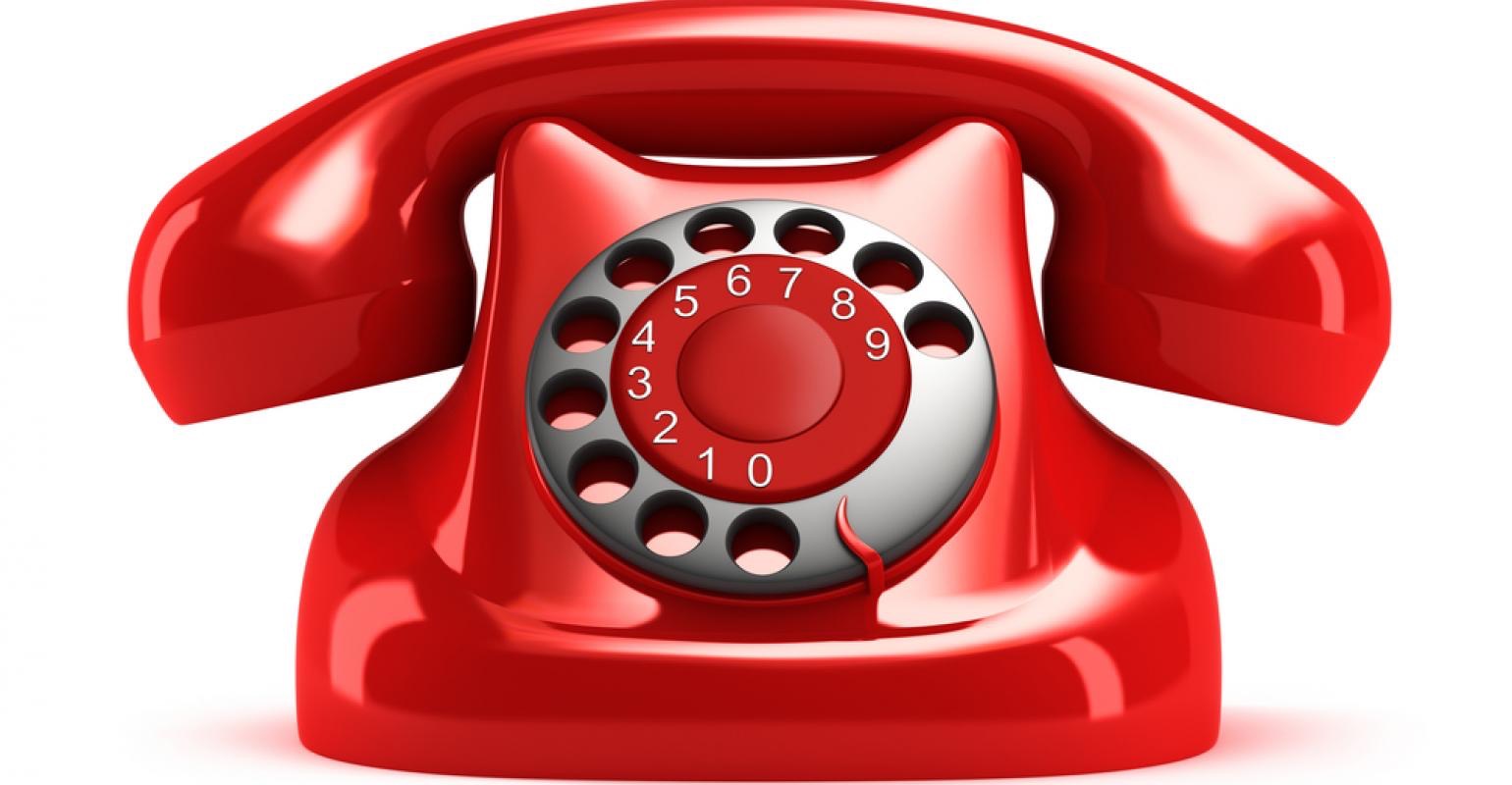 Homework: 
Links in description of video
Pages 5-13 of Launch Guide 
Watch a Natural Solutions Class for practice 
How to do a Lifestyle overview
How to enroll a new Wellness Advocate/Wholesale Customer video
Difference between WA/WC